Welcome to our Maths Workshop
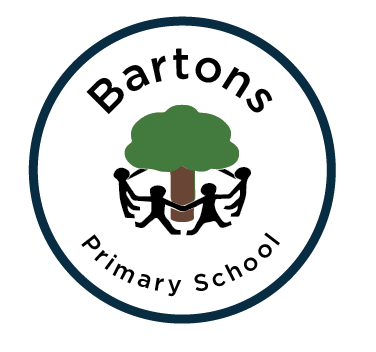 Now officially a Numicon Advocate School
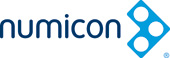 Maths Teaching and Learning at Bartons
‘GOOD Mathematics is not about how many answers you know…
It’s how you behave when you don’t know.’
Teaching and learning with Numicon has enabled:

A love of Maths
Consistent good teaching
Excellent progression
Accelerated Progress
The Numicon approach develops thinking and deeper understanding.

We develop the children’s skills so that they can do this
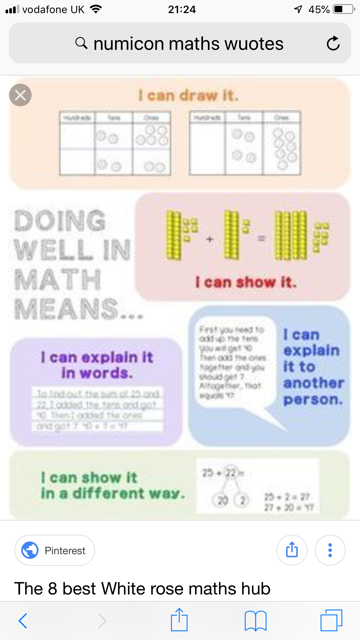 The Numicon approach uses shapes and manipulative resources to represent maths concepts clearly for children. 

Times tables are essential for children’s maths understanding
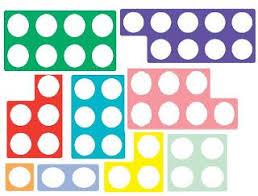 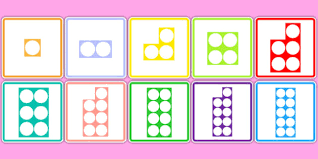 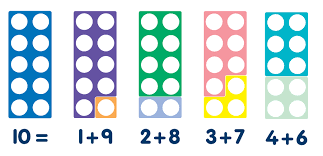